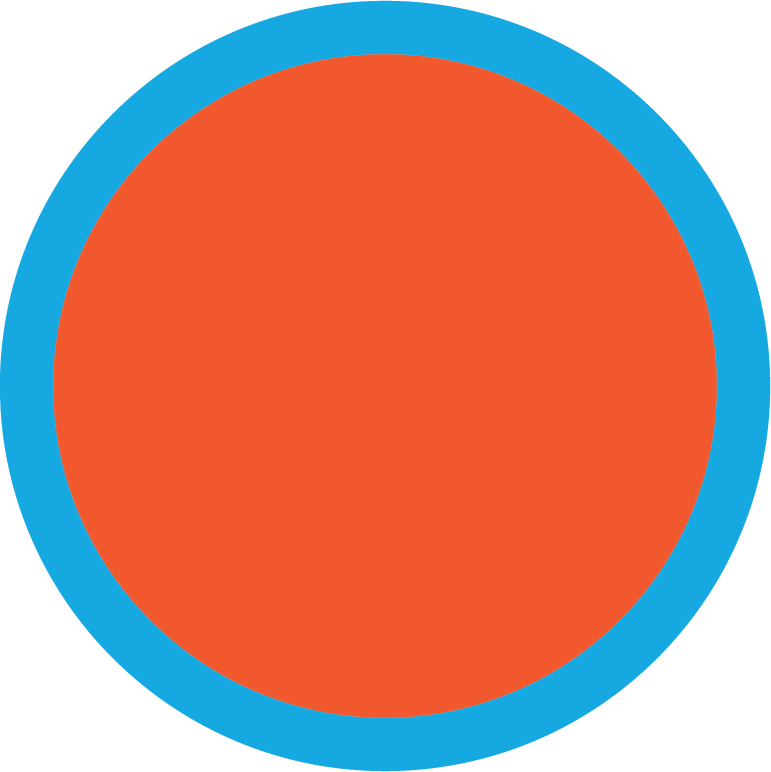 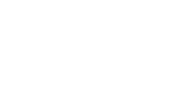 15
My family’s weekend
Lesson 1 – Period 1
Table of contents
02
01
Look, listen and repeat.
Warm-up
05
04
03
Let’s talk.
Game
Listen, point and say.
01
Warm-up
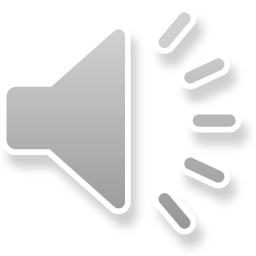 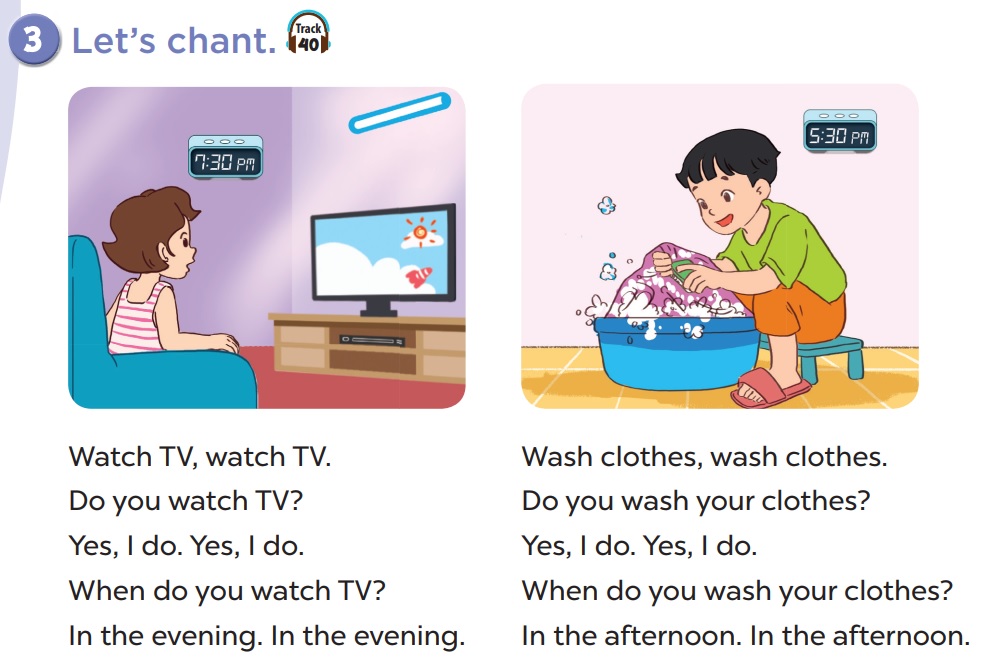 02
Look, listen and repeat.
Who are they talking about?
Where does he go?
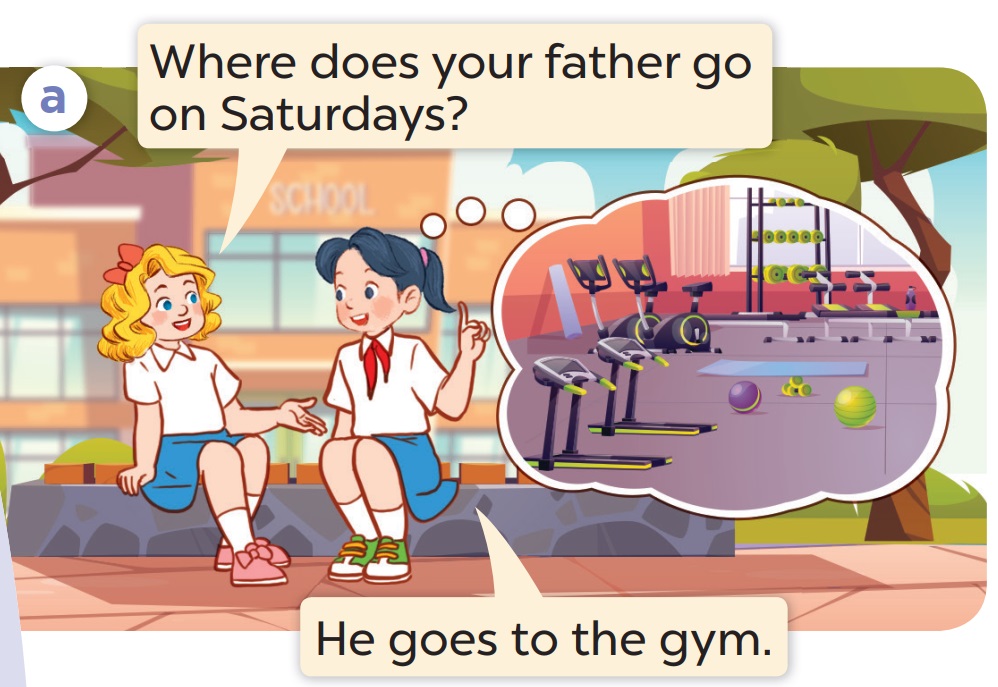 Who are they talking about?
Where does she go?
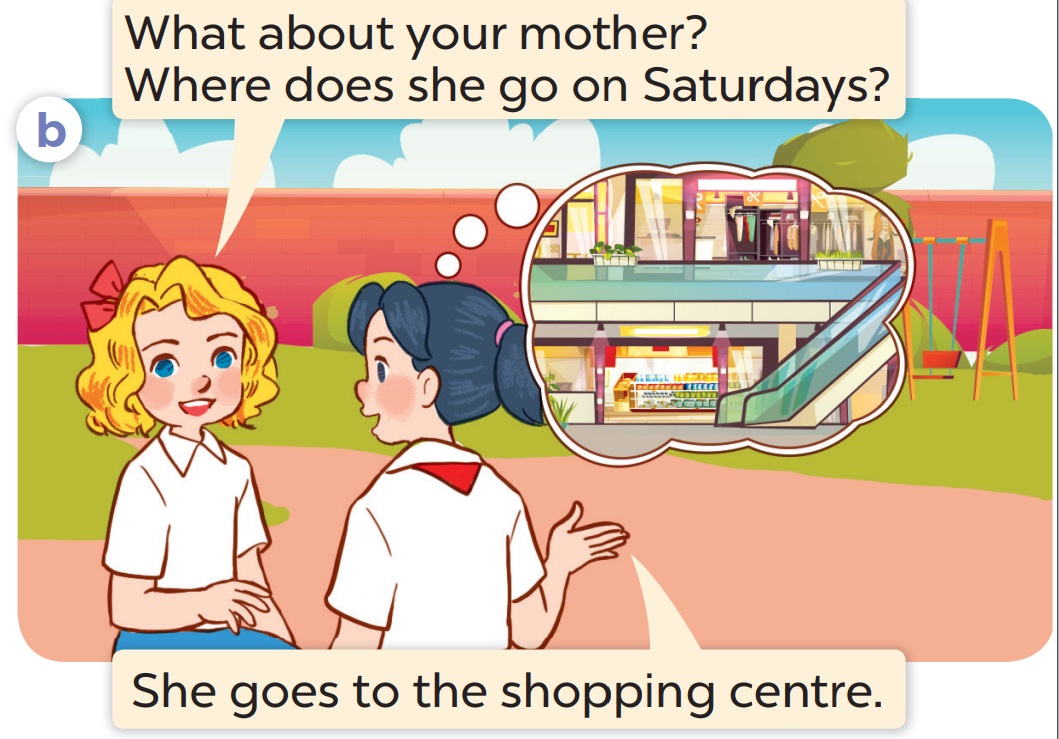 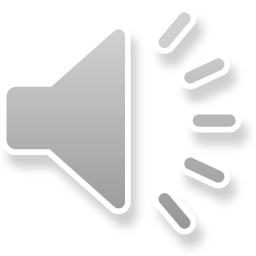 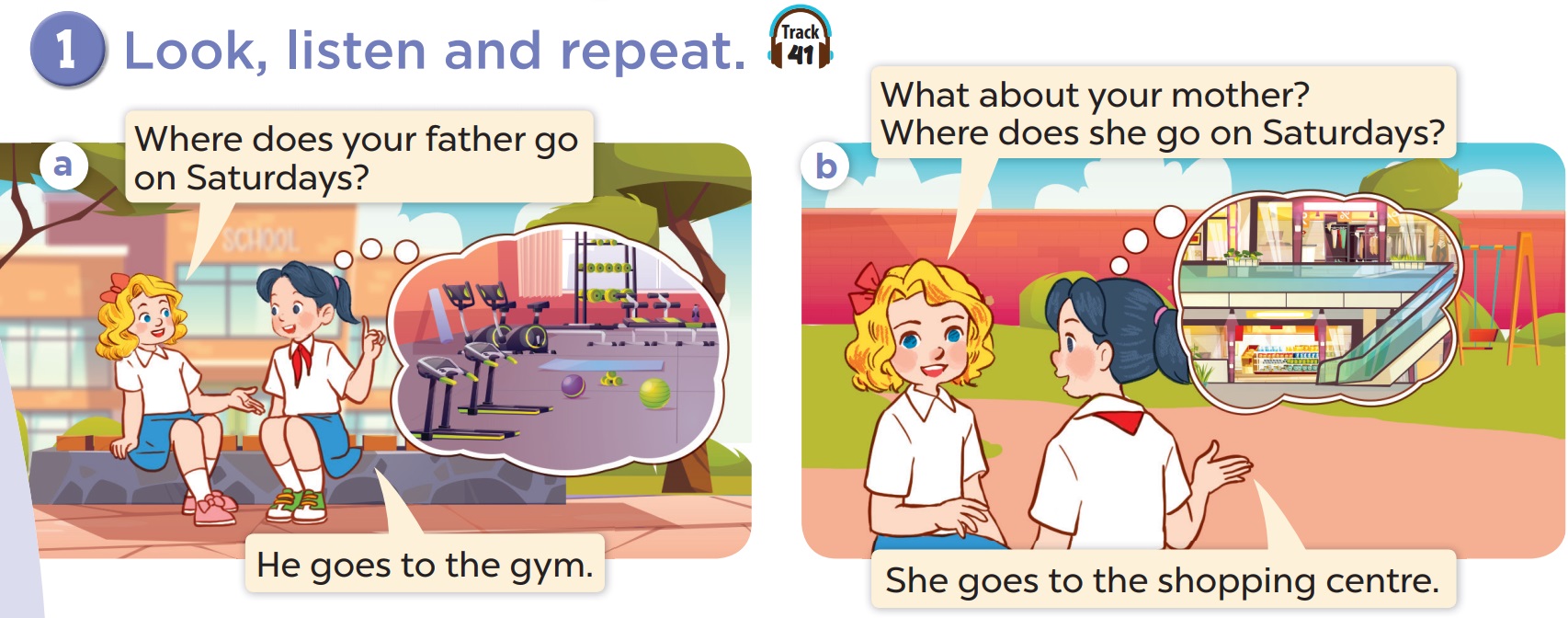 8
03
Listen, point and say.
Vocabulary
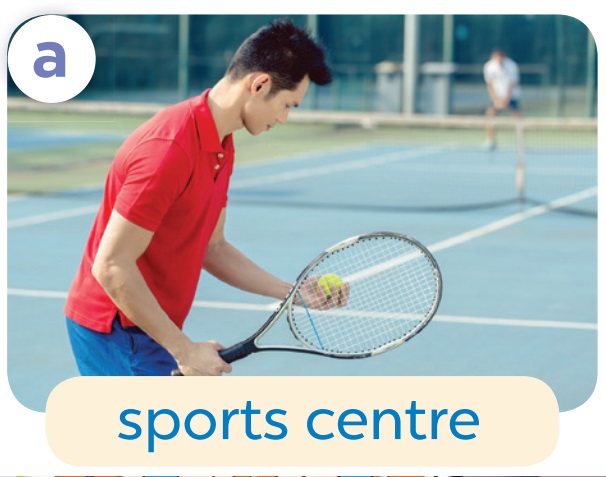 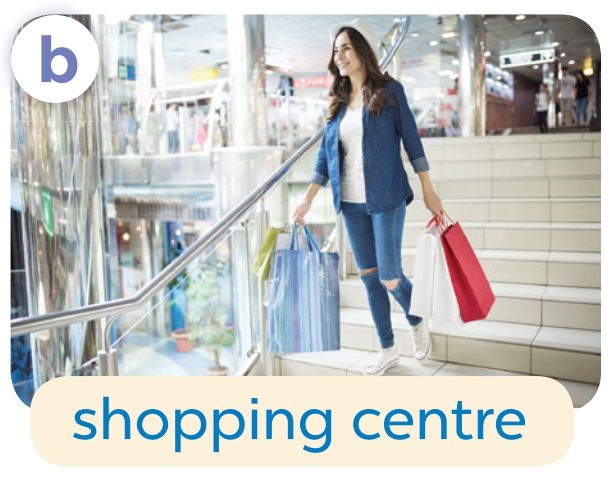 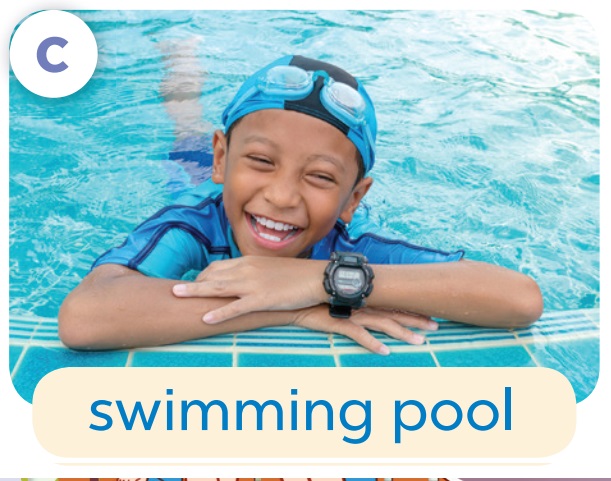 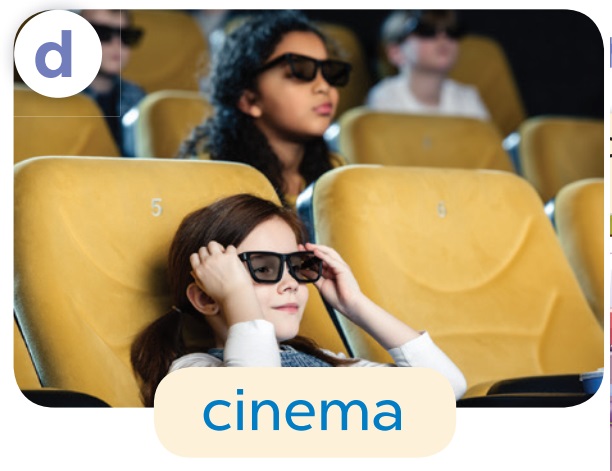 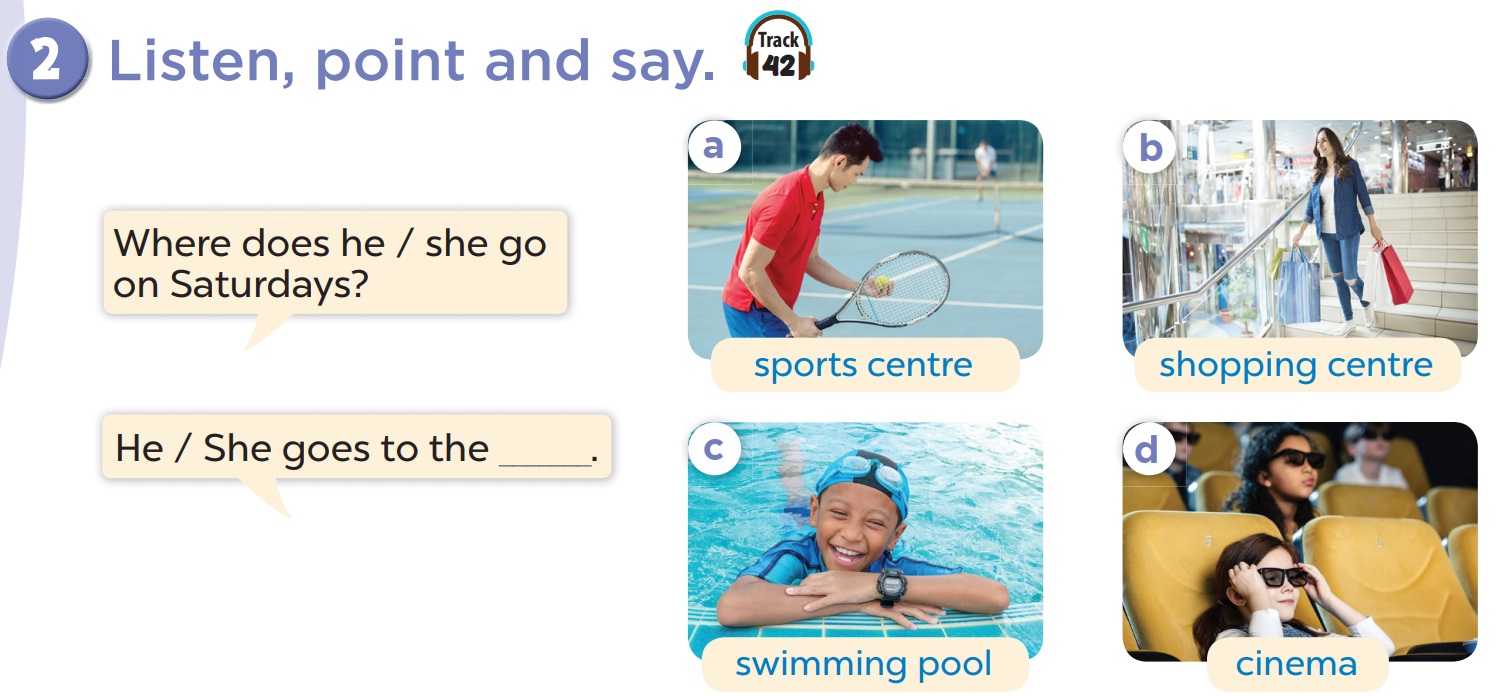 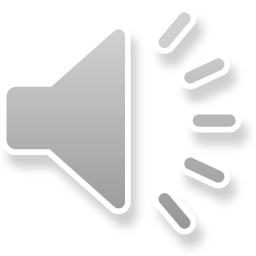 Where does he go on Saturdays?
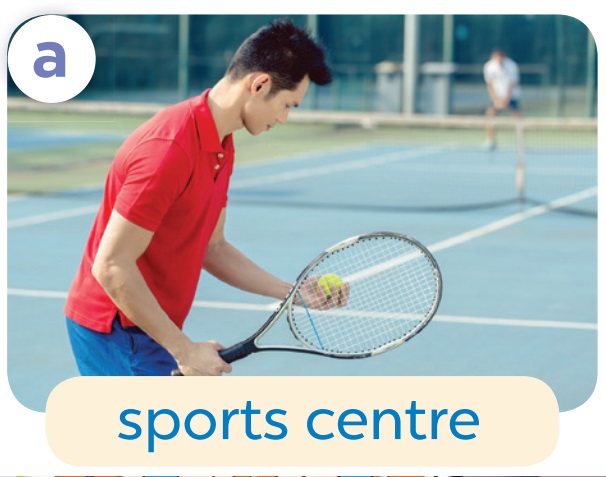 He goes to the sports centre.
Where does she go on Saturdays?
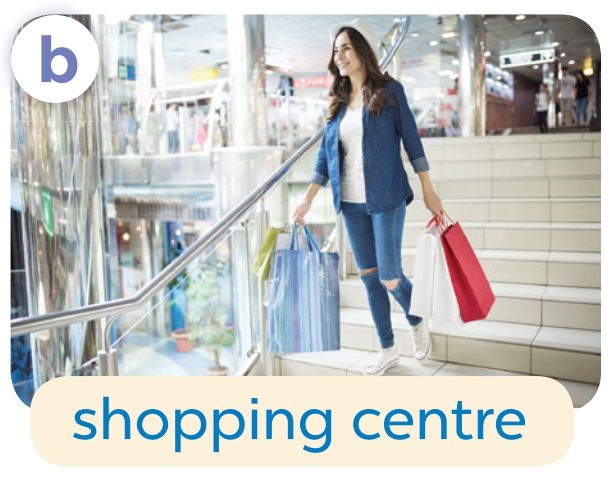 She goes to the shopping centre.
Where does he go on Saturdays?
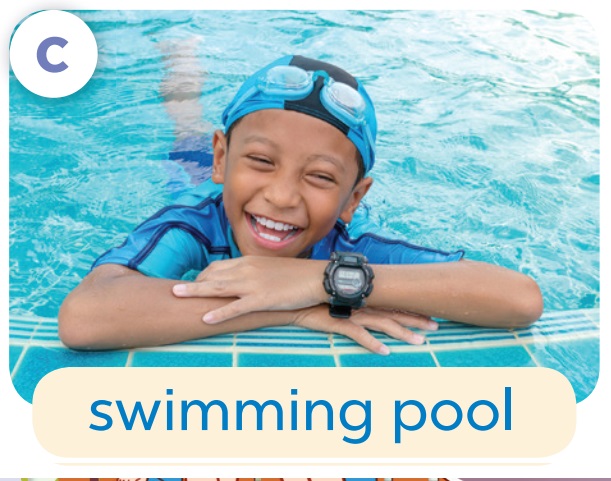 He goes to the swimming pool.
Where does she go on Saturdays?
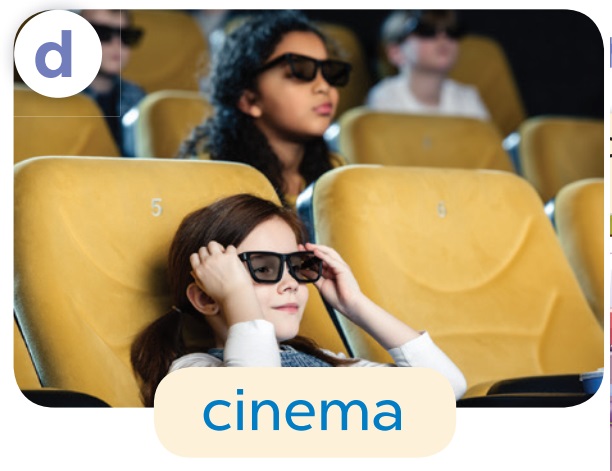 She goes to the cinema.
04
Let’s talk.
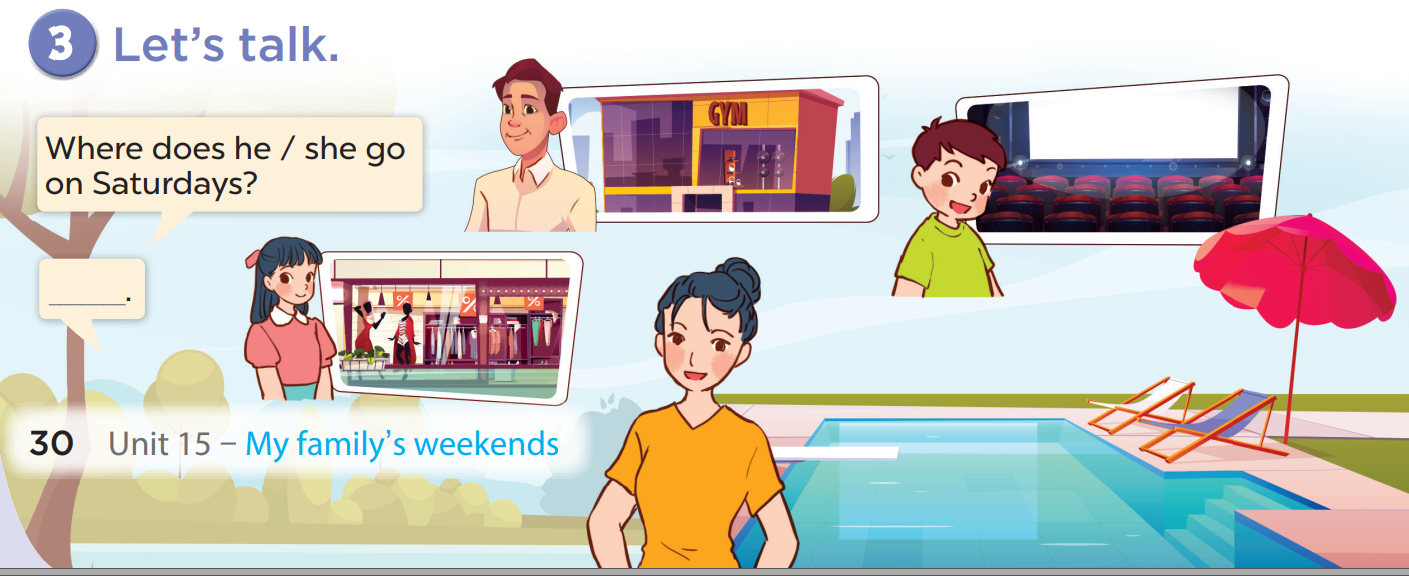 05
Game
Catch the Pokemons!
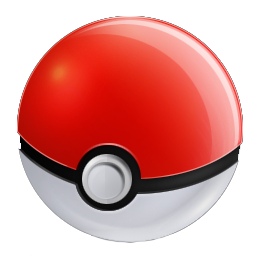 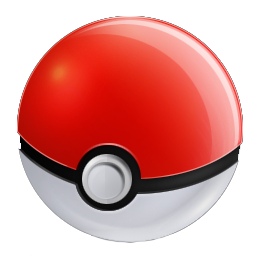 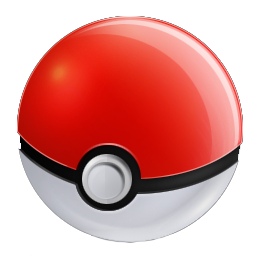 C
B
A
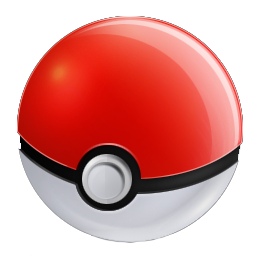 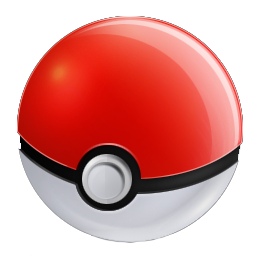 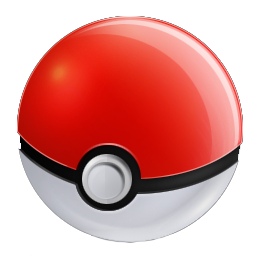 E
F
D
Where does he go on Saturdays?
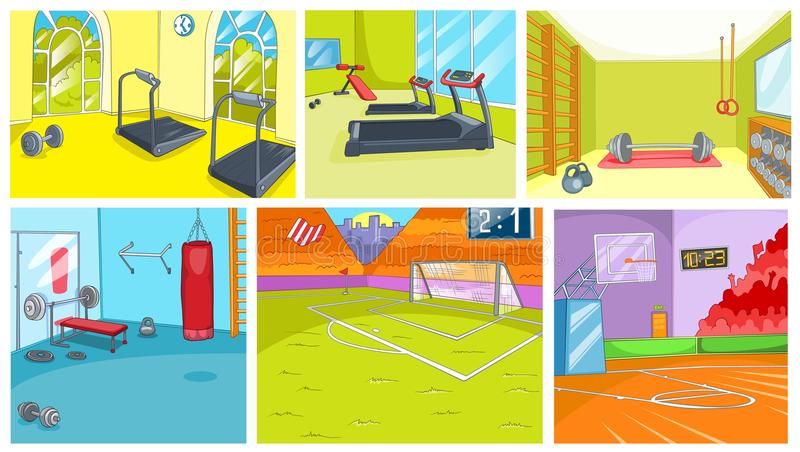 He goes to the sports centre.
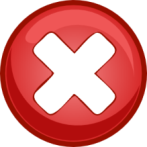 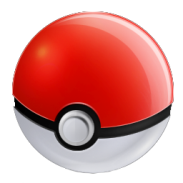 Dusknoir was caught!
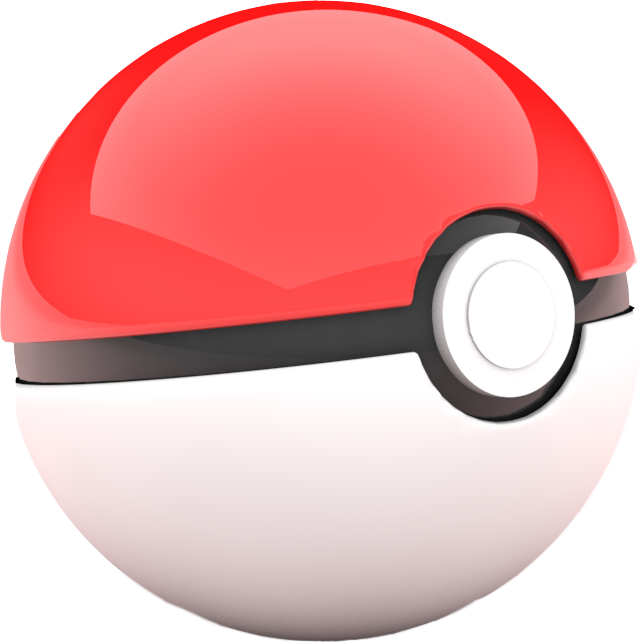 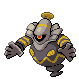 5 XP !
Where does he go on Saturdays?
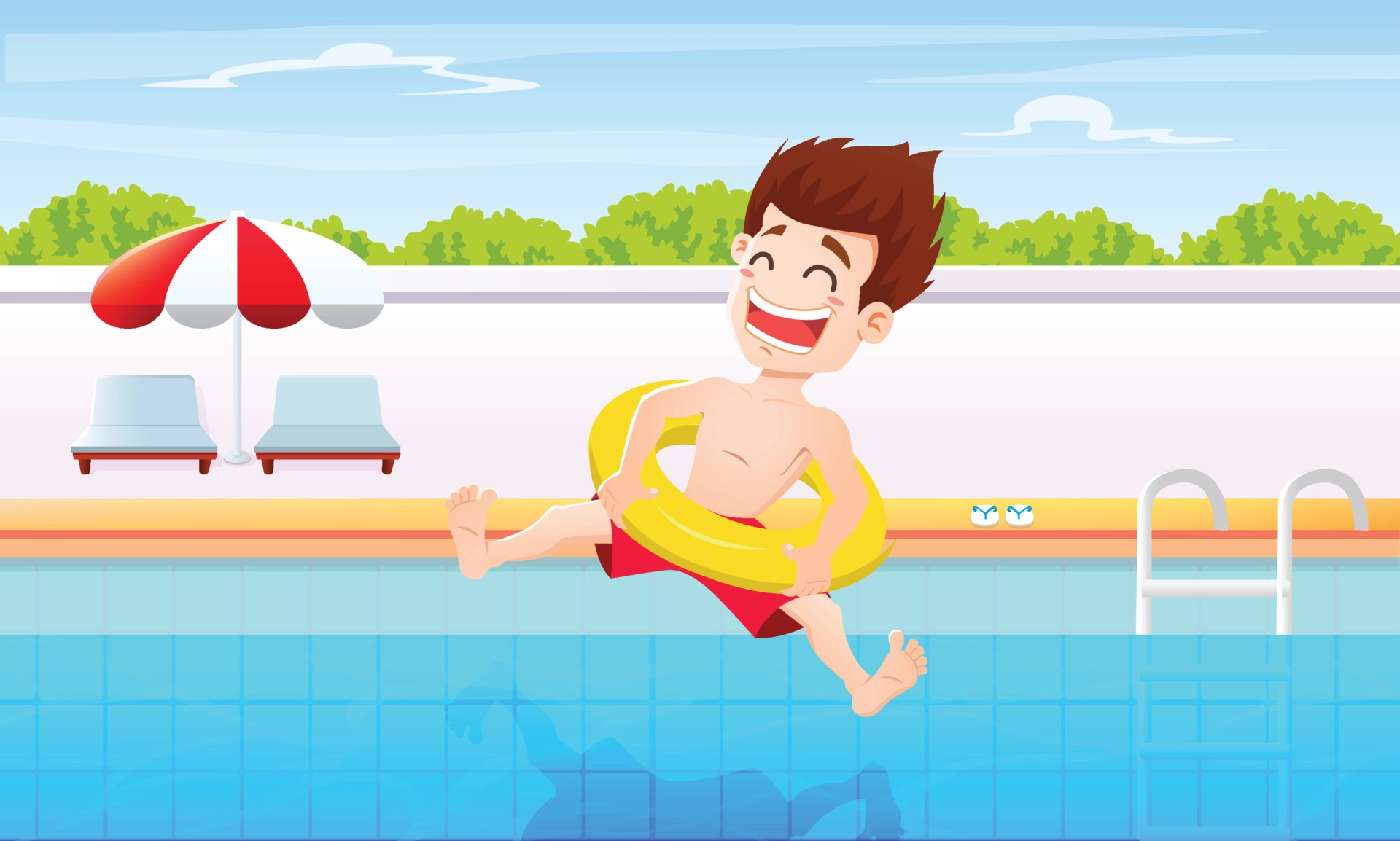 He goes to the swimming pool.
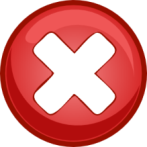 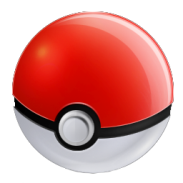 Grotle was caught!
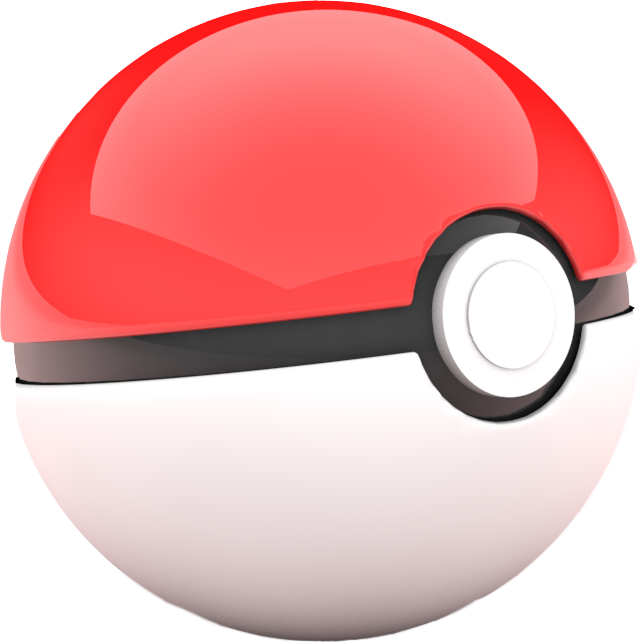 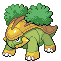 3 XP !
Where does she go on Saturdays?
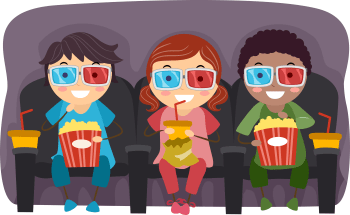 She goes to the cinema.
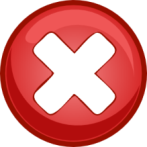 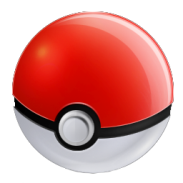 Whimsicott was caught!
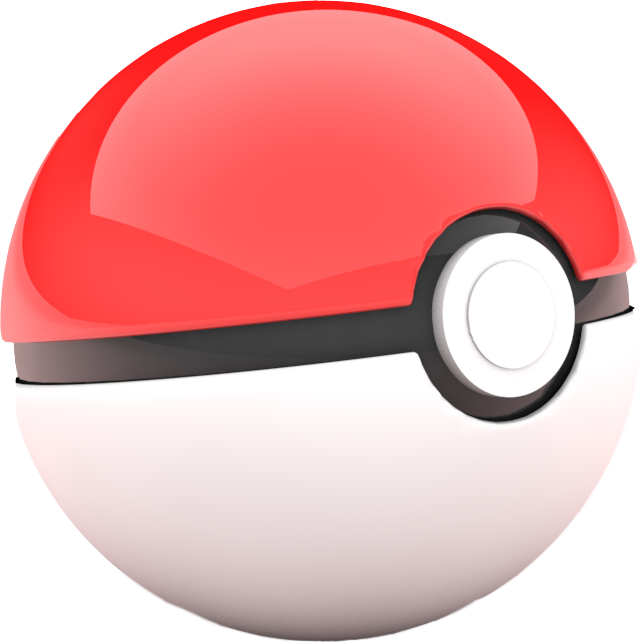 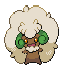 3 XP !